Муниципальное бюджетное  дошкольное образовательное учреждение детский сад № 9 г. Амурска Амурского муниципального района 
Хабаровского края
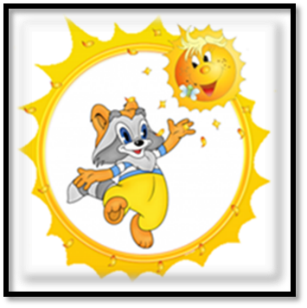 Интерактивная викторина 
для педагогов 
по теме: 
«Формирование здорового образа жизни у детей дошкольного возраста»
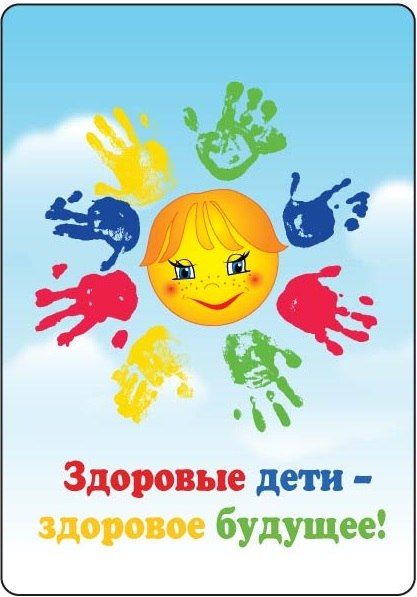 Режим дня
Правильное питание
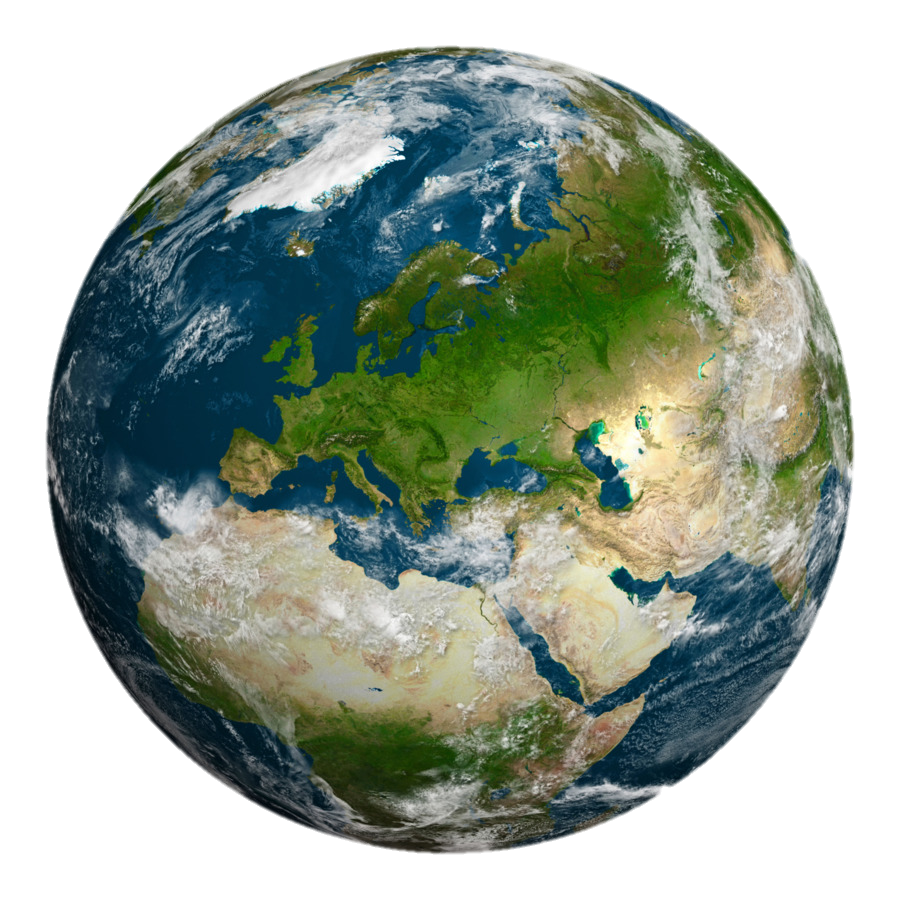 Прогулки на свежем воздухе
Двигательная активность
СОМАТИЧЕСКОЕ
Активный отдых
Личная гигиена
ФИЗИЧЕСКОЕ
ПСИХОЛОГИЧЕСКОЕ
Положительные эмоции
Полезные привычки
Профилактика болезней
Закаливание
Вопрос 1- 100
Отметьте верные требования к развивающей предметно-пространственной среде ДОУ согласно в ФГОС ДО:

 Содержательно-насыщенной 
 Трансформируемой
  Развивающей
 Полифункциональной 
 Вариативной
 Доступной 
 Безопасной
Содержательно-насыщенной
Трансформируемой
Полифункциональной
Вариативной
Доступной
Безопасной
Вопрос 1 – 200
Наполните содержанием центры здоровья в группах и прогулочных участков
Ответ 1 - 200
Вопрос 1 – 300 
Из предложенных материалов разработайте нестандартное оборудования по физическому развитию, и назовите его цель.
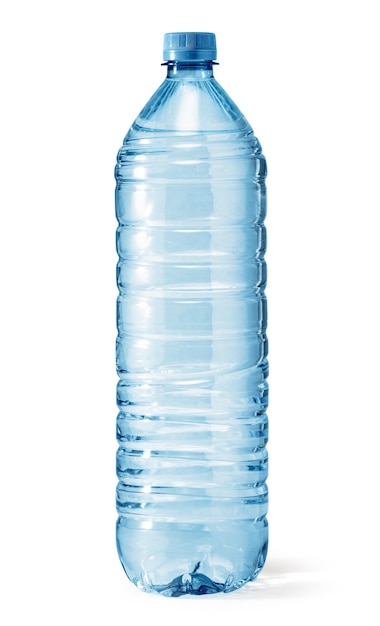 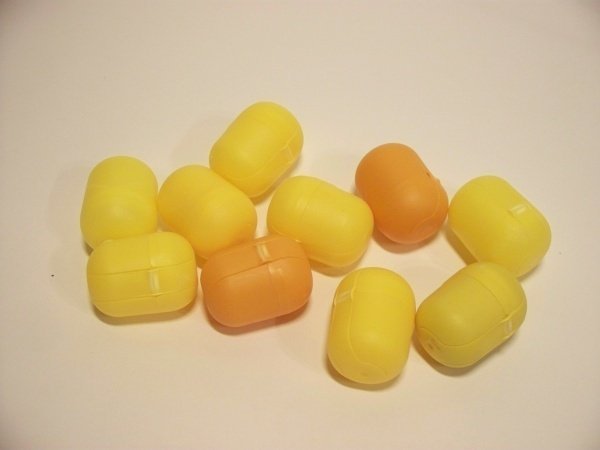 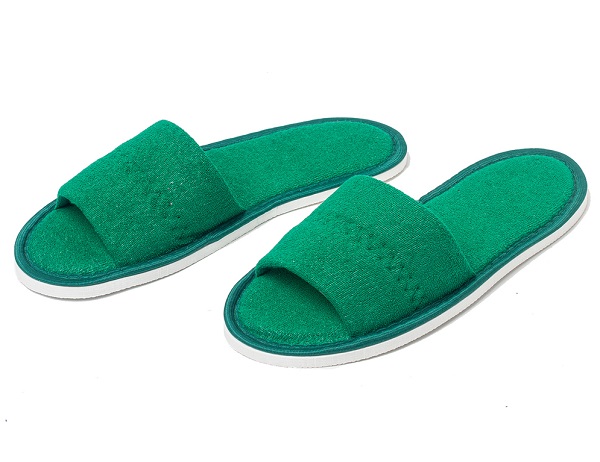 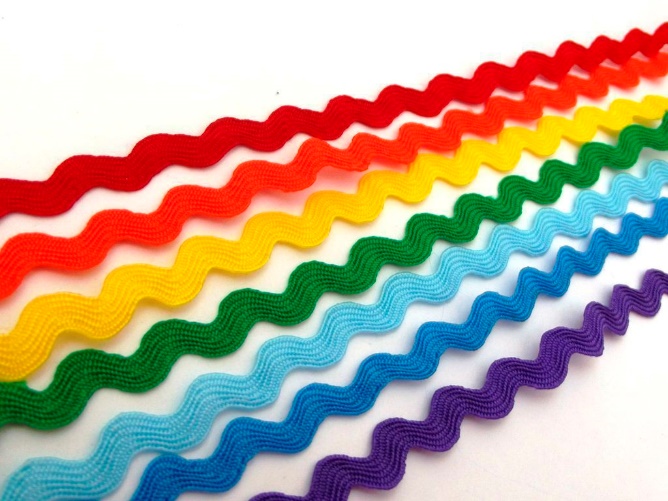 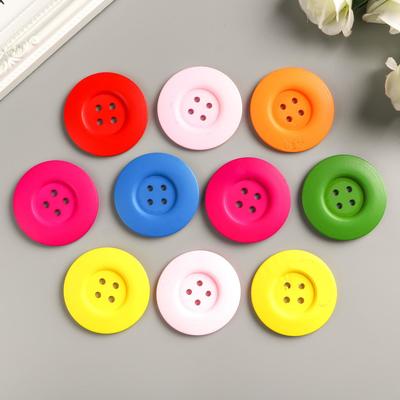 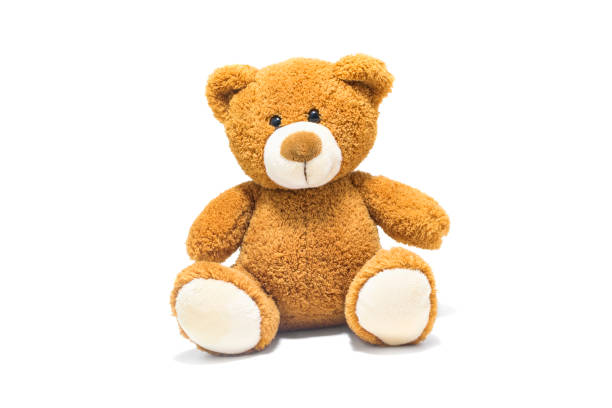 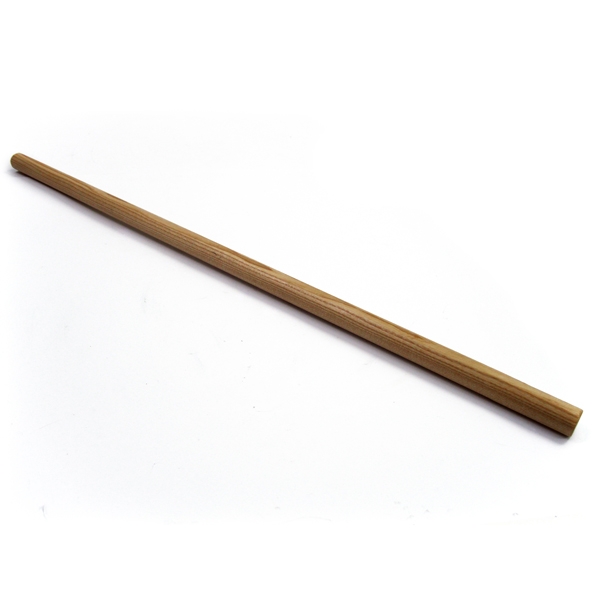 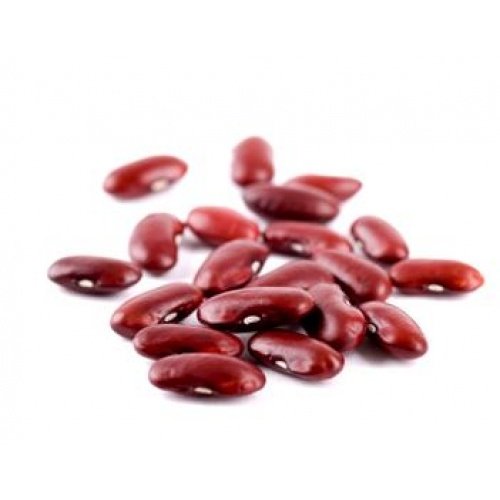 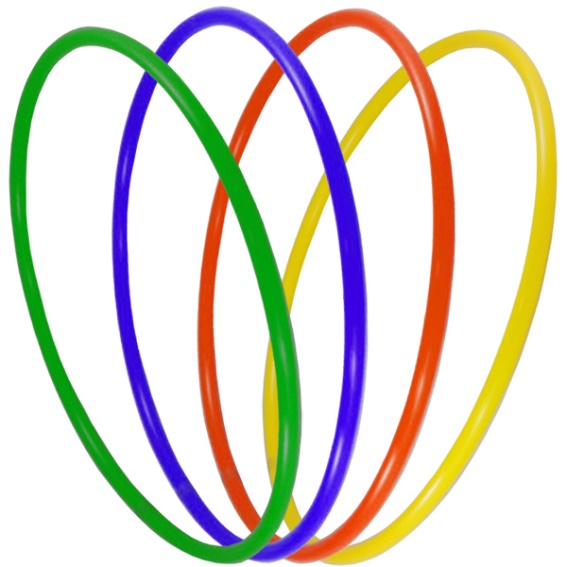 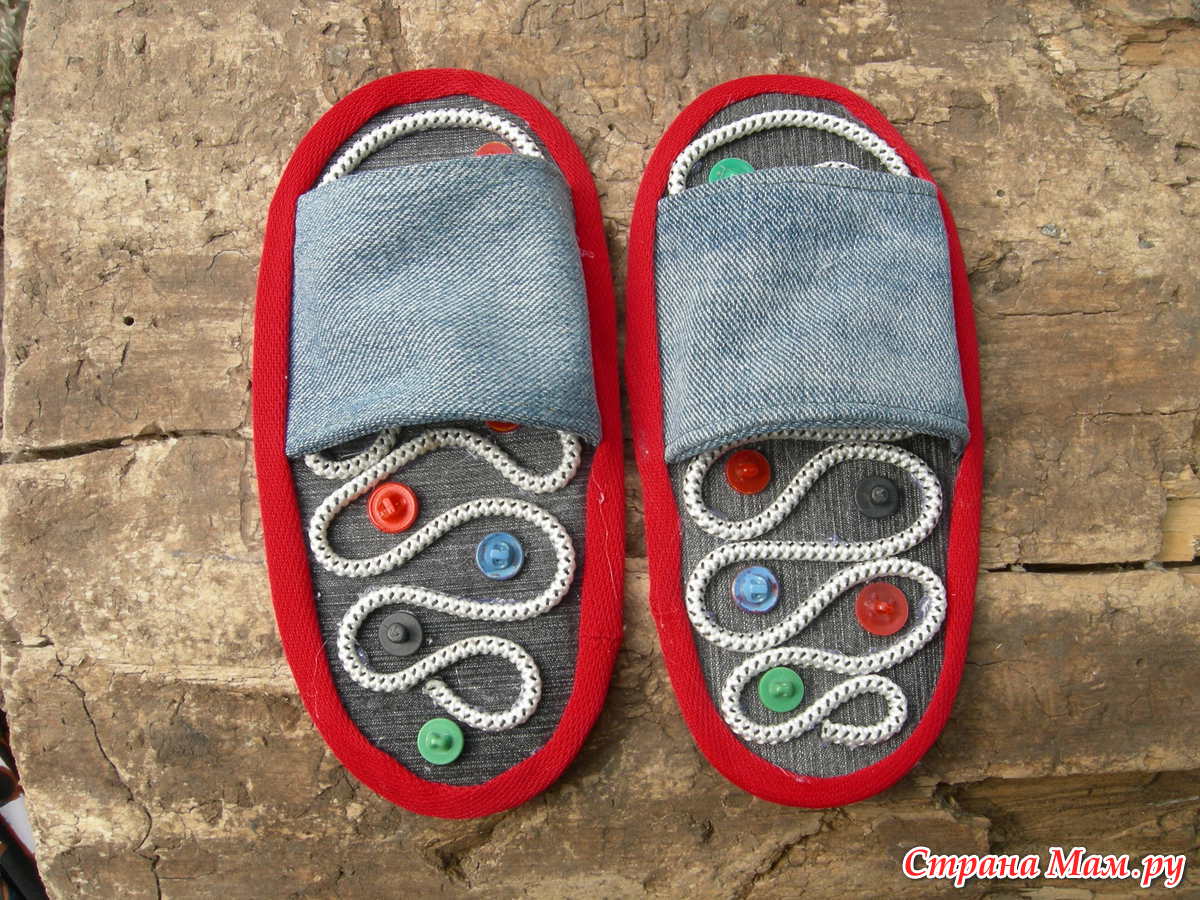 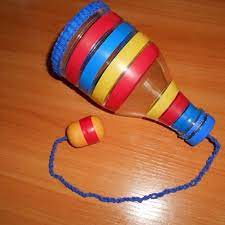 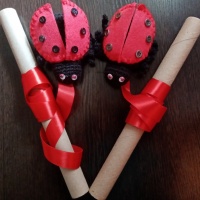 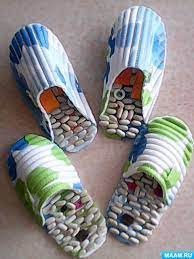 Тапочки для профилактики плоскостопия
«Моталочки» развивать мелкую моторику пальцев рук и ловкость
Бильбоке - развивать глазомер, координацию мелких движений, тренировать предплечье и кисти рук
Ответ 1 -300
Вопрос 2 – 100 Вставьте пропущенные слова в понятие «Здоровье сберегающие технологии»
- это ……….. по охране ……. и укрепления …….. обучающихся в ……… процессе, учитывающую специфику данного процесса, важнейшие характеристики образовательной  ………. и ……детей
Здоровьесберегающие технологии – это система мероприятий по охране здоровья и укрепления здоровья обучающихся в учебно-воспитательном процессе, учитывающую специфику данного процесса, важнейшие характеристики образовательной среды  и особенностей детей
Ответ 2 - 100
Вопрос 2 – 200
Перед вами список предметов:

фасоль 

подушечка с травой

Музыкальный диск 

апельсин

мыльные пузыри

Краски

Перчатка

Цветок 

 «Какую здоровьесберегающую технологию они отражает?»
Ответ 2 -200
1) фасоль – сухой бассейн
2) подушечка с травой – фитотерапия,
3) музыкальный диск – музыкотерапия
4) апельсин – ароматерапия
5) мыльные пузыри - игры на дыхание
6) краски – арт-терапия
7) перчатка – пальчиковая гимнастика
8) цветок – цветотерапия.
Вопрос 2 – 300 Распределите здоровьесберегающие технологии в соотвествии их применения в режиме дня ДОУ
Вопрос 3 -100 
Назовите принцип взаимодействия с семьей, без которого все попытки наладить отношения с родителями оказываются без успешными
Принцип доверия, партнерства, взаимопонимания
Ответ 3- 100
Вопрос 3 – 200
Дополните направления в работе с семьей, которые  существуют в ДОУ:

Информационно-аналитическое;
Наглядно-информационные
……
Дополните направления в работе с семьей существуют в ДОУ:

Информационно-аналитическое;
Наглядно-информационные
Познавательное
Досуговое
Ответ 3 - 200
Вопрос 3 – 300
Перечислите формы работы с родителями по сохранению и укрепления здоровья  у детей
Родительские собрания;
Семинары и консультации для родителей
Конференция с родителями
Наглядный материал для родителей информационные стенды, буклеты, листовки, памятки, внутренняя газета детского сада, стенгазета.
Педагогические беседы с родителями.
Проблемные лекции
Дни здоровья
Туристические походы
Дни открытых дверей
Трененги
Мастер-классы
Спортивные соревнования
Анкетирование
экскурсии
Ответ 3 - 300
ЗППС группы, участка, физ. зала
(центры здоровья)
Формы оздоровительной работы
Режим дня
Правильное питание
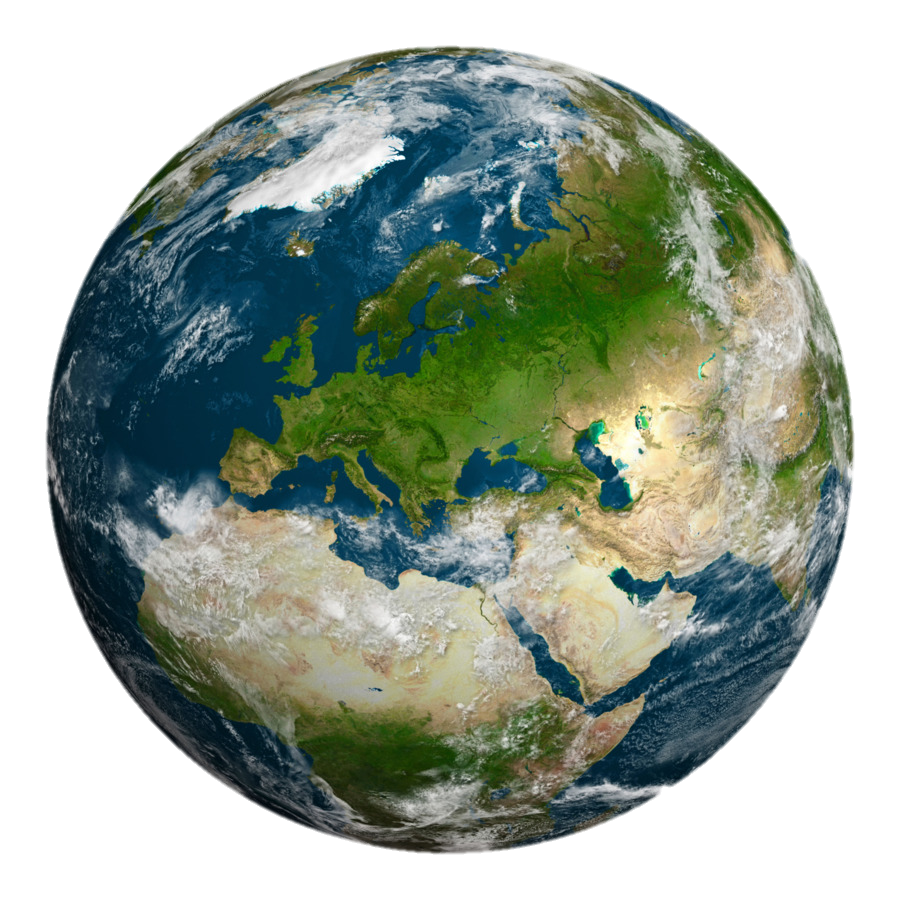 Прогулки на свежем воздухе
Двигательная активность
СОМАТИЧЕСКОЕ
Активный отдых
Личная гигиена
ФИЗИЧЕСКОЕ
ПСИХОЛОГИЧЕСКОЕ
Положительные эмоции
Полезные привычки
Здоровьесберегающие технологии
Формы работы с родителями
Профилактика болезней
Закаливание
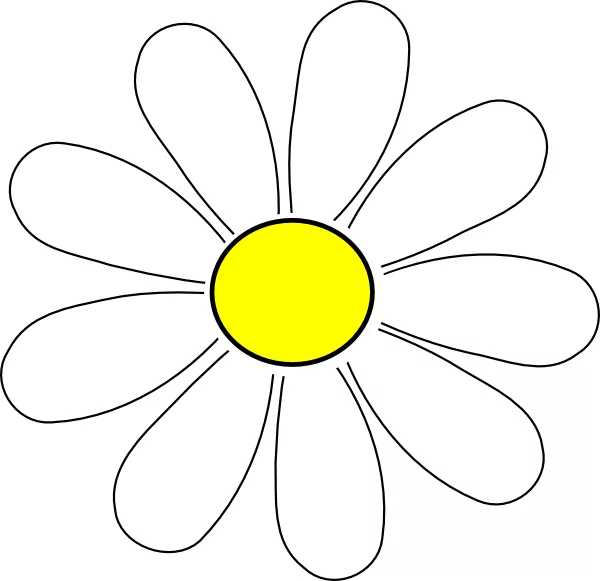 зож